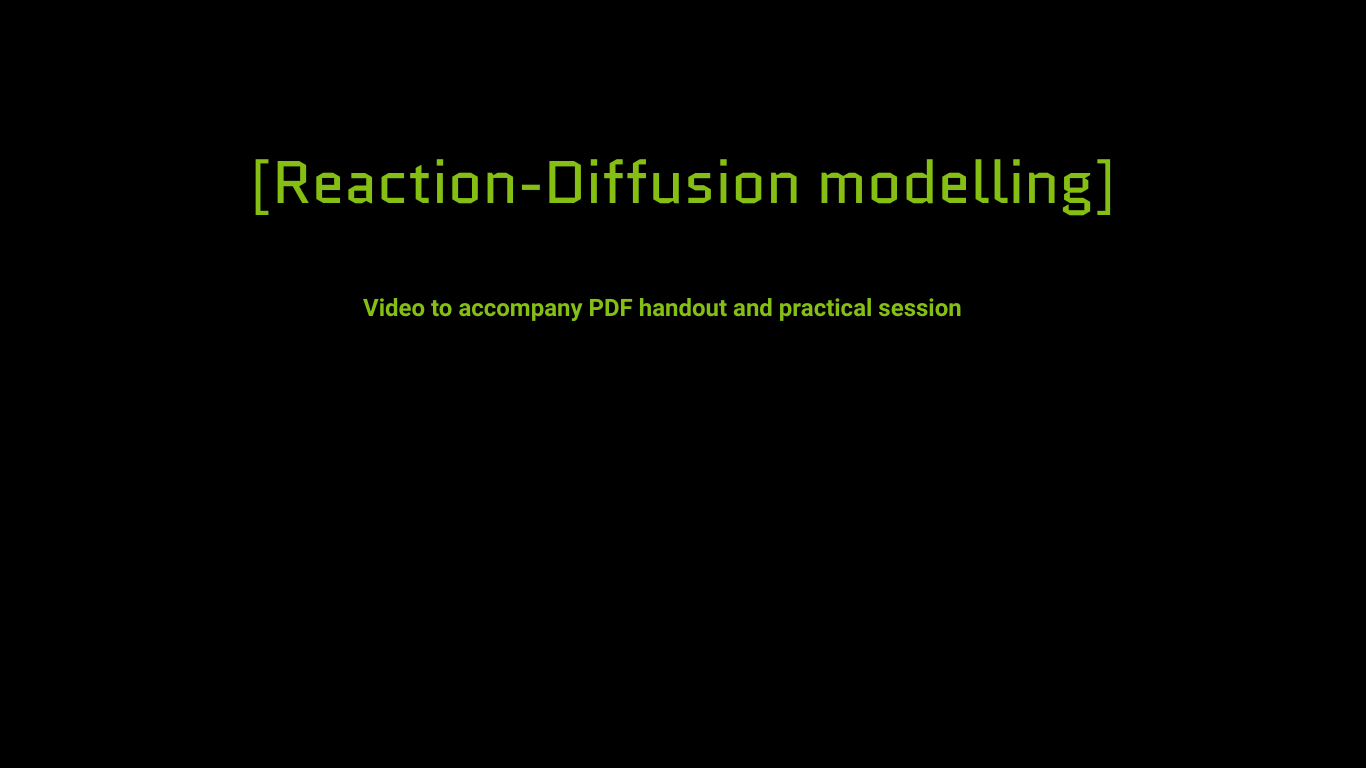 Prof. Paul Connolly 
Prof. David Topping
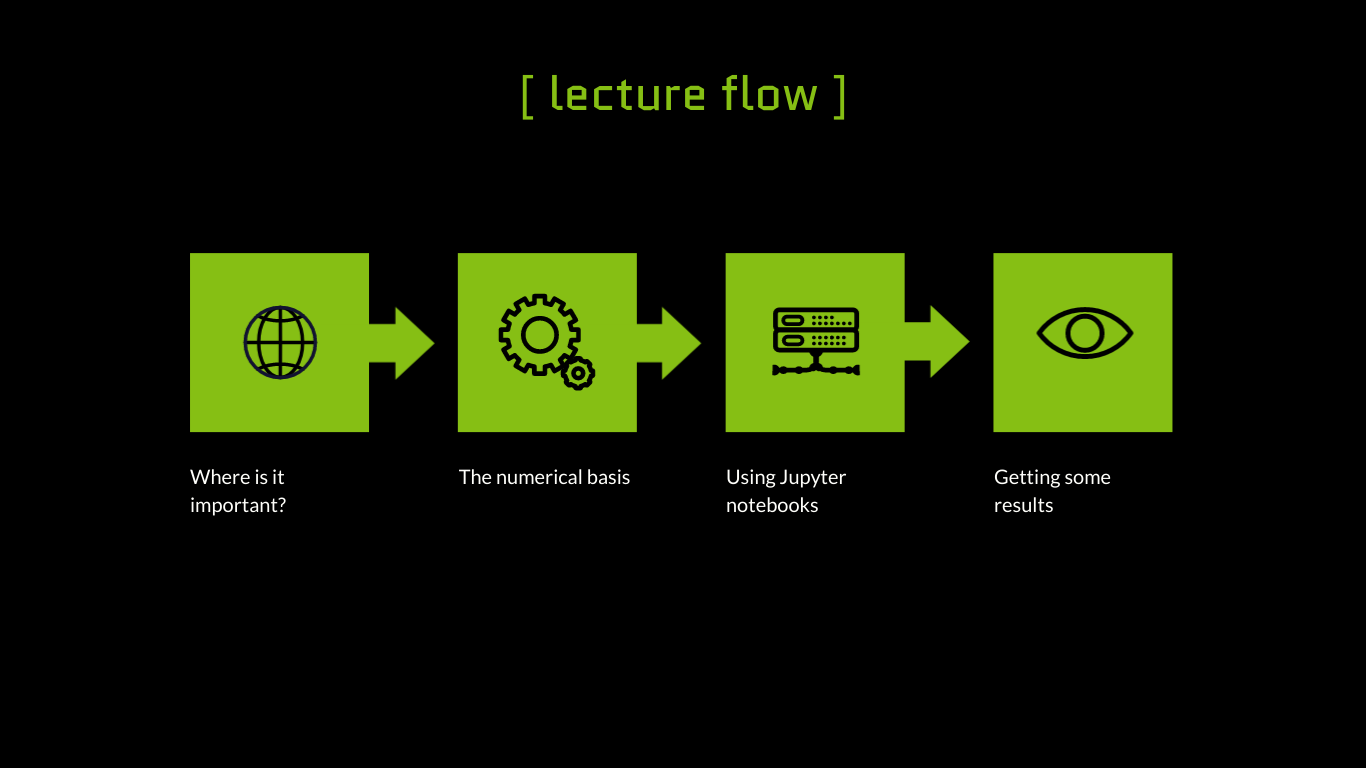 Computation
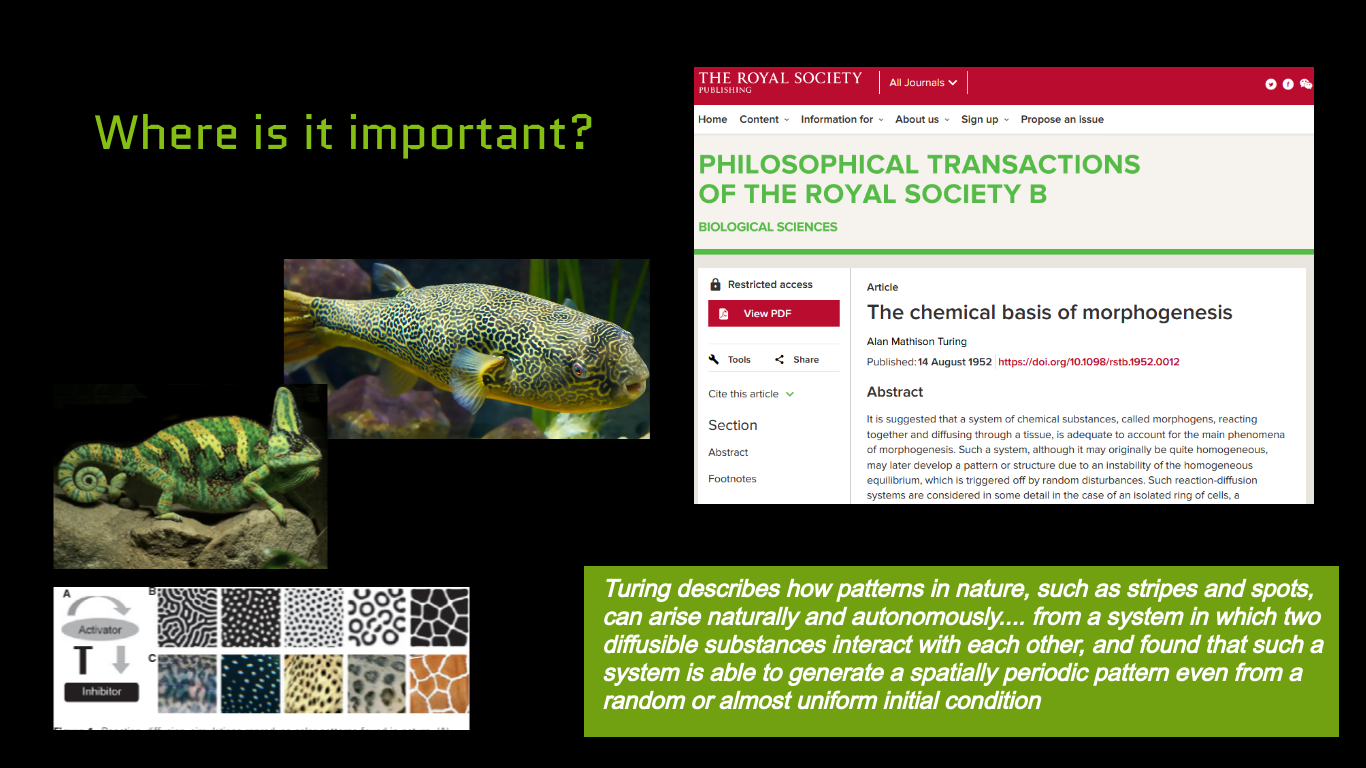 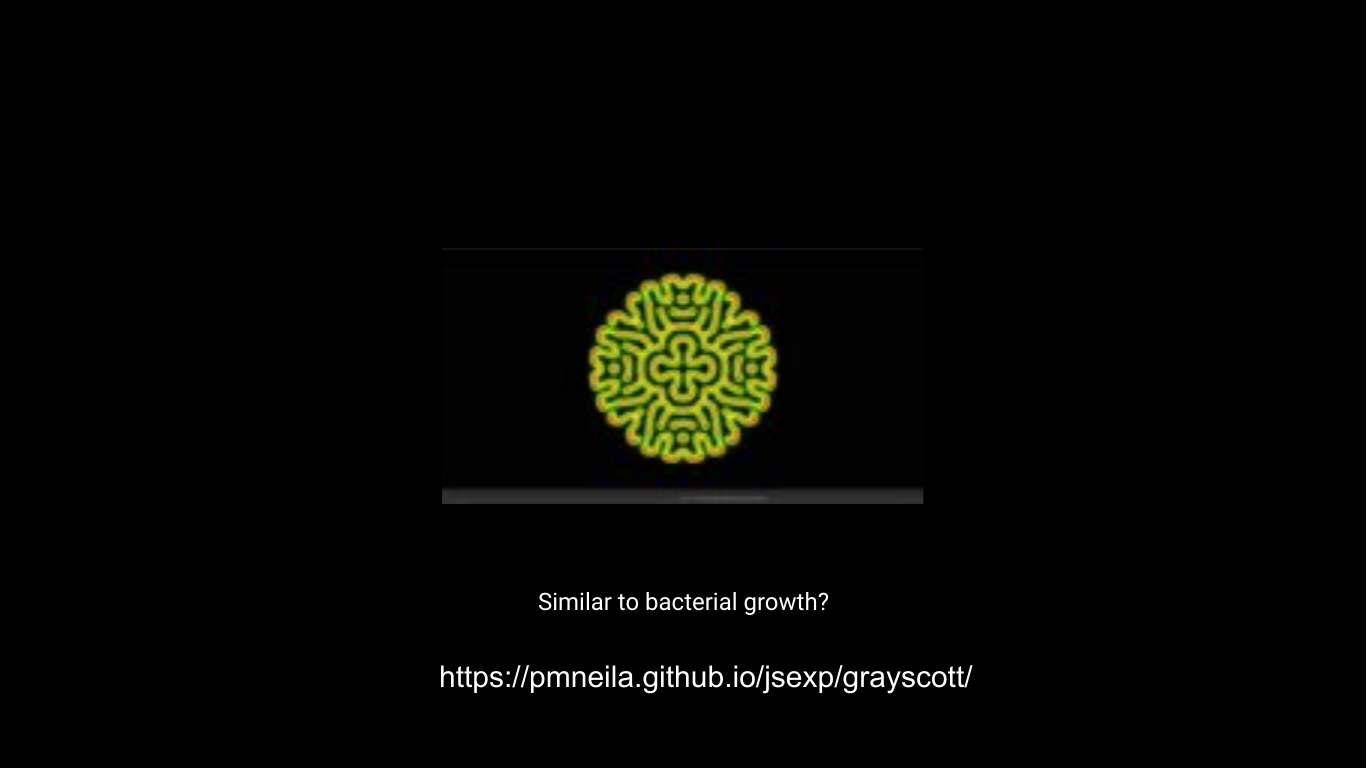 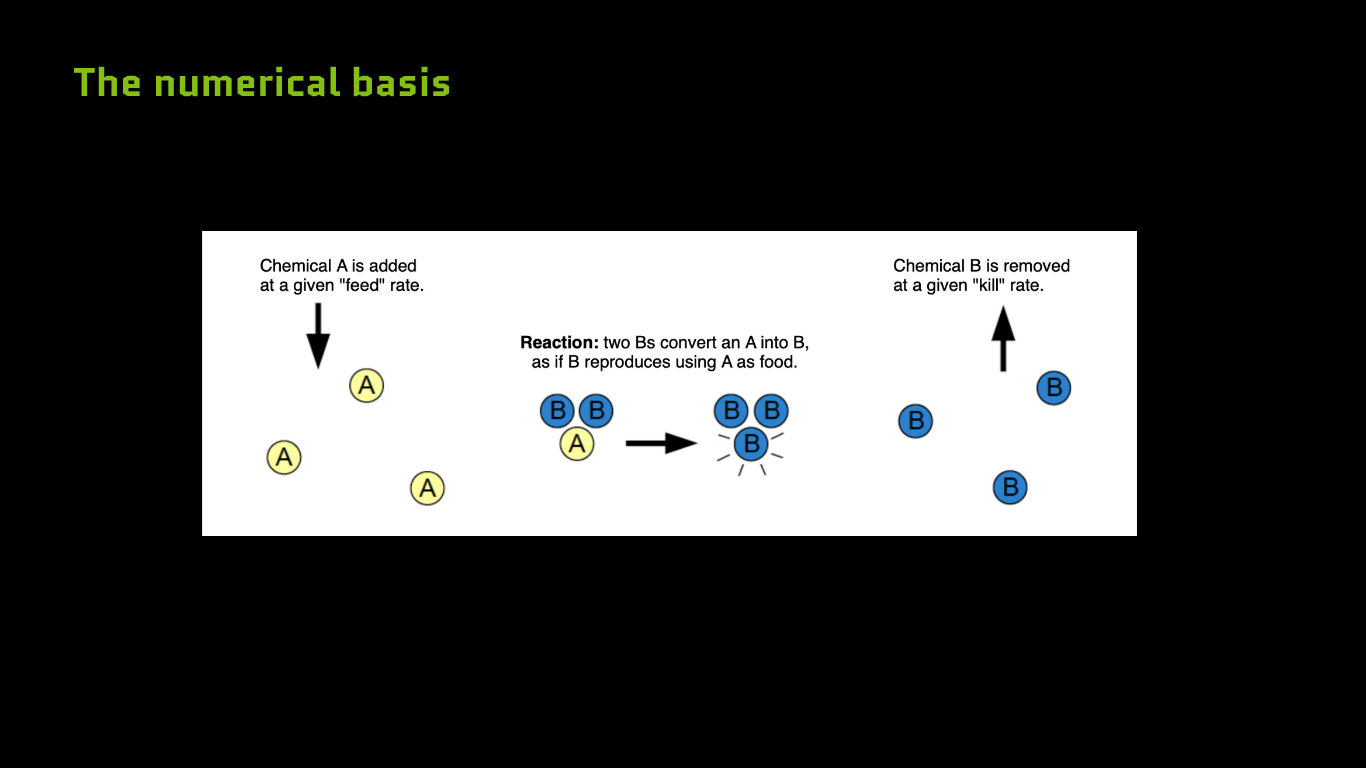 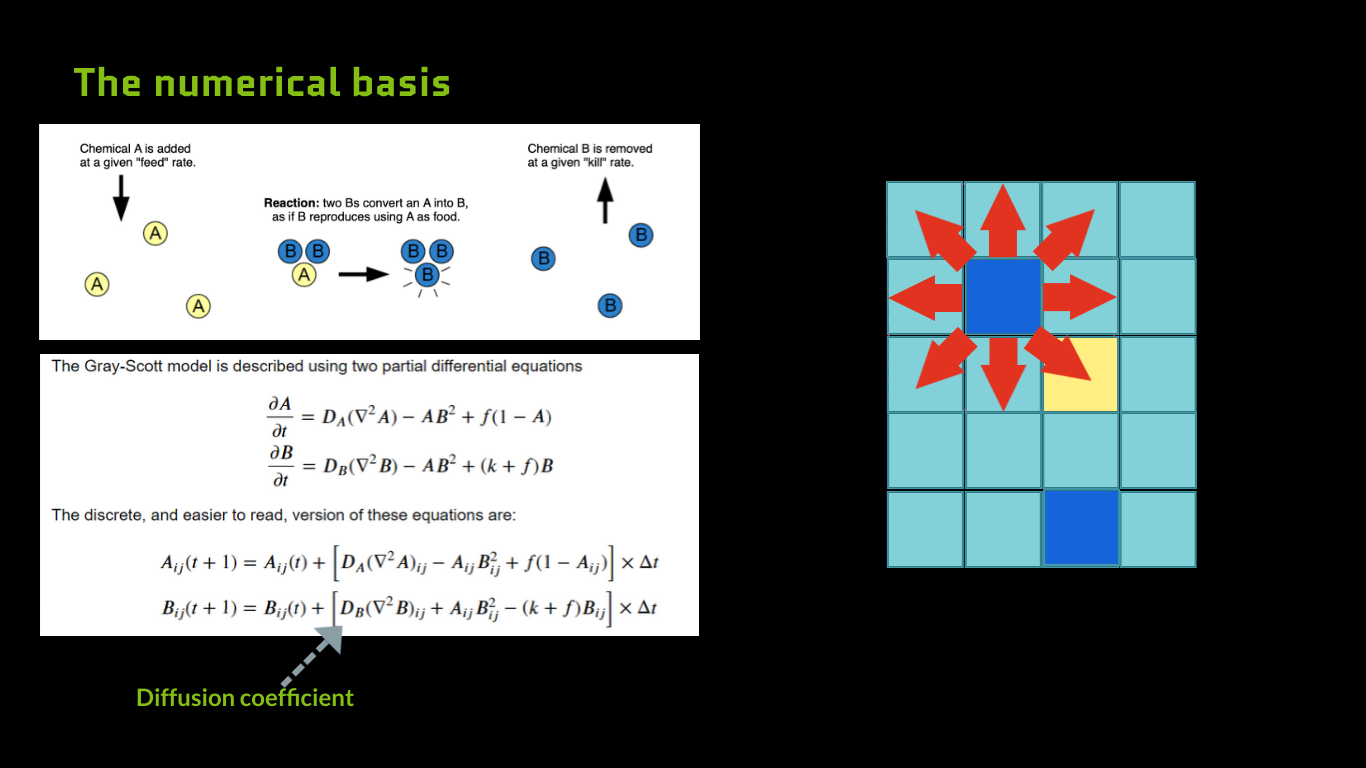 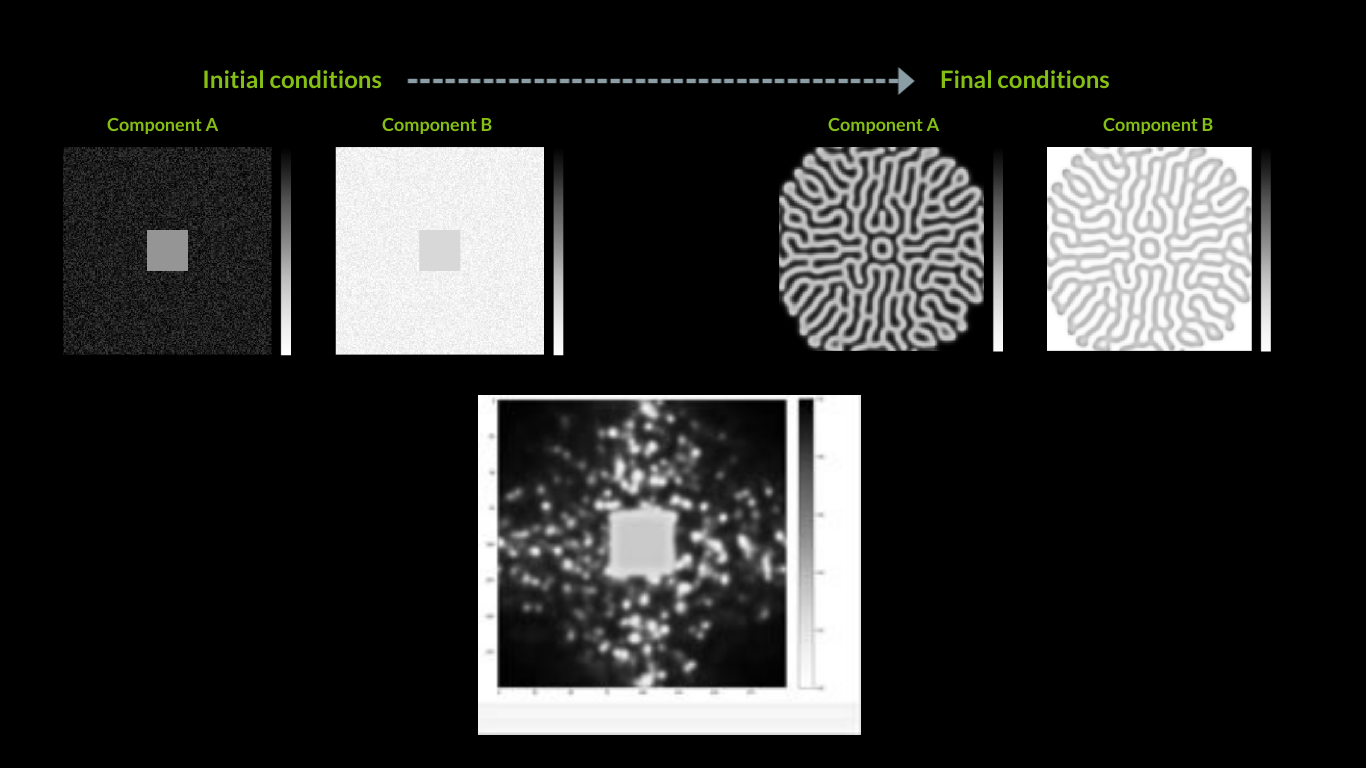 Mitosis (cell division)
Coral Growth 
(branching instabilities)
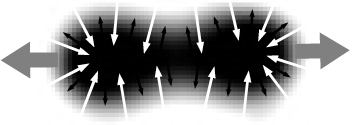 https://www.karlsims.com/rd.html
https://www.karlsims.com/rd.html